SAMEN AFDELING 10 EN 11 = AFDELING NOORD
ALV afdeling 11 15 november 2019
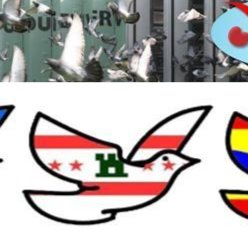 Even terugkijken en dan snel weer vooruit
Op 26 oktober op de ALV van de afdeling 10 en op 27 oktober op de ALV van de afdeling 11, werd met meerderheden van boven de 90% goedkeuring gegeven aan het onderzoeken van een intensievere samenwerking tussen de afdeling 10 en 11. 
Veel sprekers op de ALV’s gaven aan dat samen gaan van de twee afdelingen een logisch feit zou zijn.
De afdelingen besloten als vervolg hierop een commissie samen te stellen uit leden van de beide afdelingen. Deze groep bestaande uit Marcel van Zanden, Jaap van Doormaal, Jan Heeres, Pierre Berghuis, Sjaak Buwalda, Klaas Talen, Simon Kuipers, Rene Dalmolen en Simon Zeeman
Even terugkijken en dan snel vooruit
Deze groep is voor het eerst bij elkaar gekomen op 13 mei 2019.
Duidelijk werd dat we met een groep mondige positief kritische mensen te maken hebben. 
Als individuele leden een duidelijke mening, maar ook visie naar de toekomst.
Maar als commissie vinden wij dat wij in eerste instantie geen mening hebben over het onderwerp, maar op zoek moeten naar het waarom we intensiever willen samenwerken of misschien zelfs naar 1 afdeling willen toewerken.
Even terugkijken en dan snel vooruit
Maar misschien wel het belangrijkste is onze drive om de kansen te laten zien van dit proces. Hoe innovatief kunnen wij zijn als we gaan samenwerken. 
Dit is de reden dat we besloten hebben om met de deskundigheid die er is in beide afdelingen deel commissies te gaan vormen. 
We hebben deze commissies als rode draad twee belangrijke vragen meegegeven: waarom zou samen beter zijn dan alleen en daarnaast hoe zouden we onze organisatie op het deelonderwerp inrichten als we vandaag zouden starten met een organisatie voor de duivensport in het Noorden van het land.
Op 9 september hebben we die commissies bij elkaar gebracht om met elkaar de eerste bevindingen te delen.
Ledenverlies
Verandering 2014-2019 per leeftijdsgroepafd. 10 versus afd. 11
Prognose 2024 (afd. 10)
*: verandering tussen 2014 en 2019 in zelfde leeftijdsgroep in 2014
Prognose 2024 (afd. 11)
*: verandering tussen 2014 en 2019 in zelfde leeftijdsgroep in 2014
Andere commissies
Vervoer   Capaciteit wordt beter gebruikt
      Verschillende los methodes

Organisatie   Democratiewaarborging
               Organisatievorm
Rayonindeling   Gis
                     Verschil in indeling tussen beide afdelingen

Financiën          Wat levert het de leden op
Attractievluchten
Vervliegen van een aantal vleesprijzen en voerprijzen

Helaas maar 1 vlucht

Onder de aandacht brengen van het onderwerp door filmpjes
Nu vooruit
De komende winter gaan we de kennis die we op hebben gedaan bundelen in 1 document.

Dit presenteren we dan u als ALV, als vertegenwoordiging van de leden.

Op dat moment gaan we keuzes maken in welke richting we deze samenwerking verder gaan uitwerken.

Definitieve keuzes worden gemaakt in de winter van 2020/2021